Banking
Mises university 2020
Jonathan newman
Money - recap
Money – generally accepted medium of exchange.
Money originates in an unhampered market economy.
Mises showed that subjective utility and marginal utility theory apply to money.
Money allows for economic calculation and a massive expansion of the scope of the division of labor.
Banking – two functions
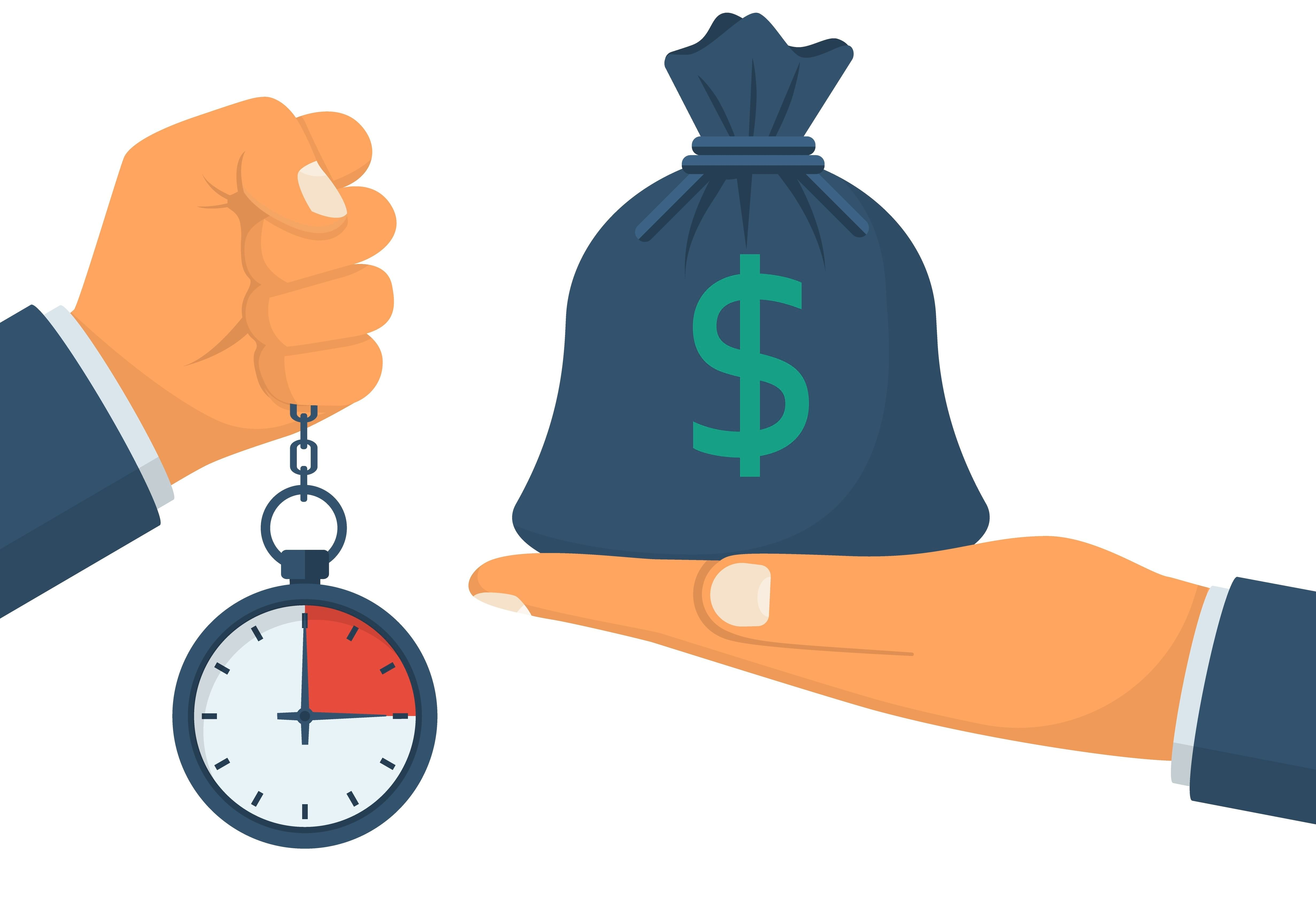 Deposit banking
Bank receives deposits and issues money certificates.
Since money is homogeneous, customers may not care to receive the same coins.
Customers expect redemption at par on demand.
If any bearer can redeem and the notes are generally trusted, the money certificates may be used as money and become money substitutes.
None of the operations of deposit banking result in a change in the stock of money or the supply of credit.
Loan banking
Banks act as financial intermediaries between savers and borrowers.
This can be profitable by offering savers a lower rate than what borrowers pay.
Banks specialize in investigating the potential borrowers/projects and in designing and administering the loan arrangements.
Does not require leverage. Time structure of the funds from savers can match the loans extended to borrowers.
Fractional Reserve Banking
Banks can engage in “profitable hanky-panky” (Rothbard, The Case Against the Fed) by issuing fiduciary media and creating credit.
Instead of keeping 100% of deposits in reserve, banks create new loans with unbacked deposits.
Bank is now illiquid (mismatch of time structure of assets and liabilities).
Bank does not bear the opportunity cost of the created funds.
This activity is not regulated by profit/loss, but may be moderated by independent banks in competition.
Money multiplier
Fractional reserve banking leads to an increase in the supply of money.
Summary and Criticism
Full reserves (100%)
Fractional reserves
Bank runs are not a problem.
Money production is subject to profit/loss.
Credit markets function normally.
Critics of this system say that we miss out on a lot of lending and investment because banks can’t extend credit beyond what depositors have put in the banking system.
Critics also say that a central bank would have virtually no ability to exercise control over the money supply.
Bank runs are a problem.
Money supply grows without profit/loss check.
Credit markets no longer reflect time preferences.
Critics say that bank runs are an inherent risk and they can lead to full-blown financial crises.
Critics also say that the increase in credit leads to malinvestment and overconsumption, i.e., a business cycle.
Development of central banking
One bank cannot issue too much fiduciary media because the holders of that bank’s notes (e.g., other banks) will seek to redeem them. This can easily bankrupt the overextended bank.
If all the banks issue the same amount of fiduciary media, even at high and increasing rates, no individual bank is at risk per se. Each bank’s overextension is matched by all the other banks’ overextension and they cancel each other out.
Banks may seek to cartelize or have a central coordinator so that they can evenly issue fiduciary media this way. Banks and their customers may want a “lender of last resort” to moderate banking crises, too.
The answer, then, is a central bank.
Federal Reserve
Conducts monetary policy.
Bank for the private banks.
Bank for the Federal Government.

The Fed conducts monetary policy on a day-to-day basis primarily through open market operations: buying and selling government bonds.
The government always has a ready buyer of debt.
The Fed collects interest and remits all in excess of operating needs back to Treasury.
Federal Reserve System’s Balance Sheet – July 1, 2020
Federal Reserve: Total Assets
Federal Reserve System’s Balance Sheet – changes since July 3, 2019
Federal Reserve System’s Balance Sheet – changes since July 3, 2019
Central banking + Fractional Reserve Banking
Central bank buys government bonds with new money.
Private banks issue new loans to reestablish desired reserve ratio.
Central banking + Fractional Reserve Banking
Central bank buys government bonds with new money.
Private banks issue new loans to reestablish desired reserve ratio.
Central banking + Fractional Reserve Banking
Central bank buys government bonds with new money.
Private banks issue new loans to reestablish desired reserve ratio.
Central banking + Fractional Reserve Banking
Central bank buys government bonds with new money.
Private banks issue new loans to reestablish desired reserve ratio.
Central banking + Fractional Reserve Banking
Central bank buys government bonds with new money.
Private banks issue new loans to reestablish desired reserve ratio.
Results
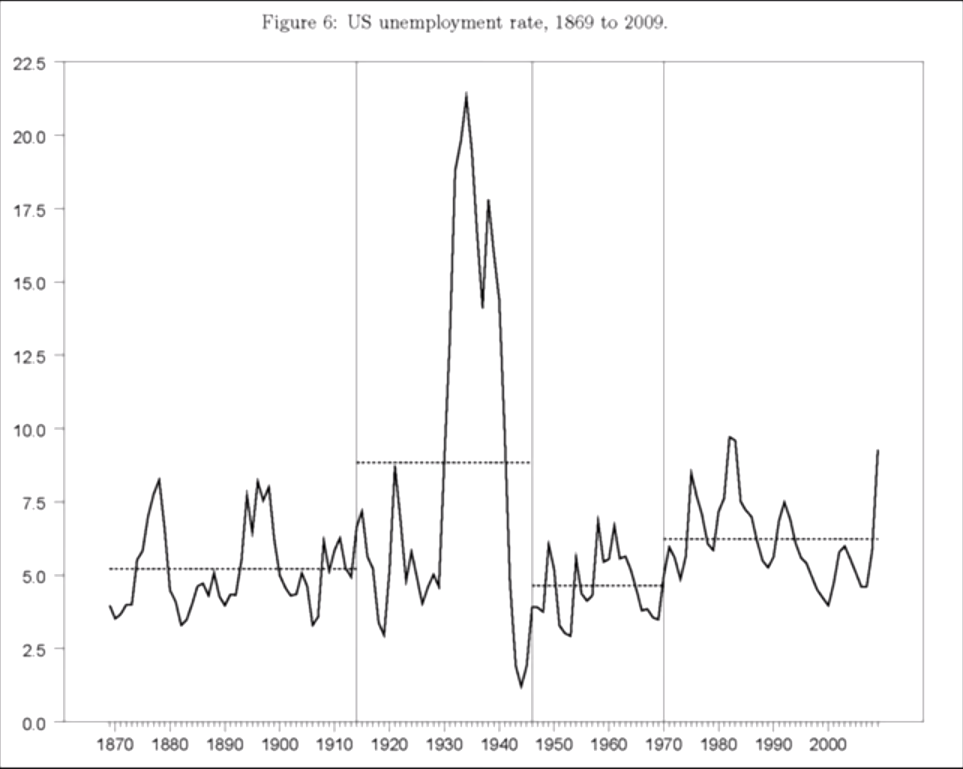 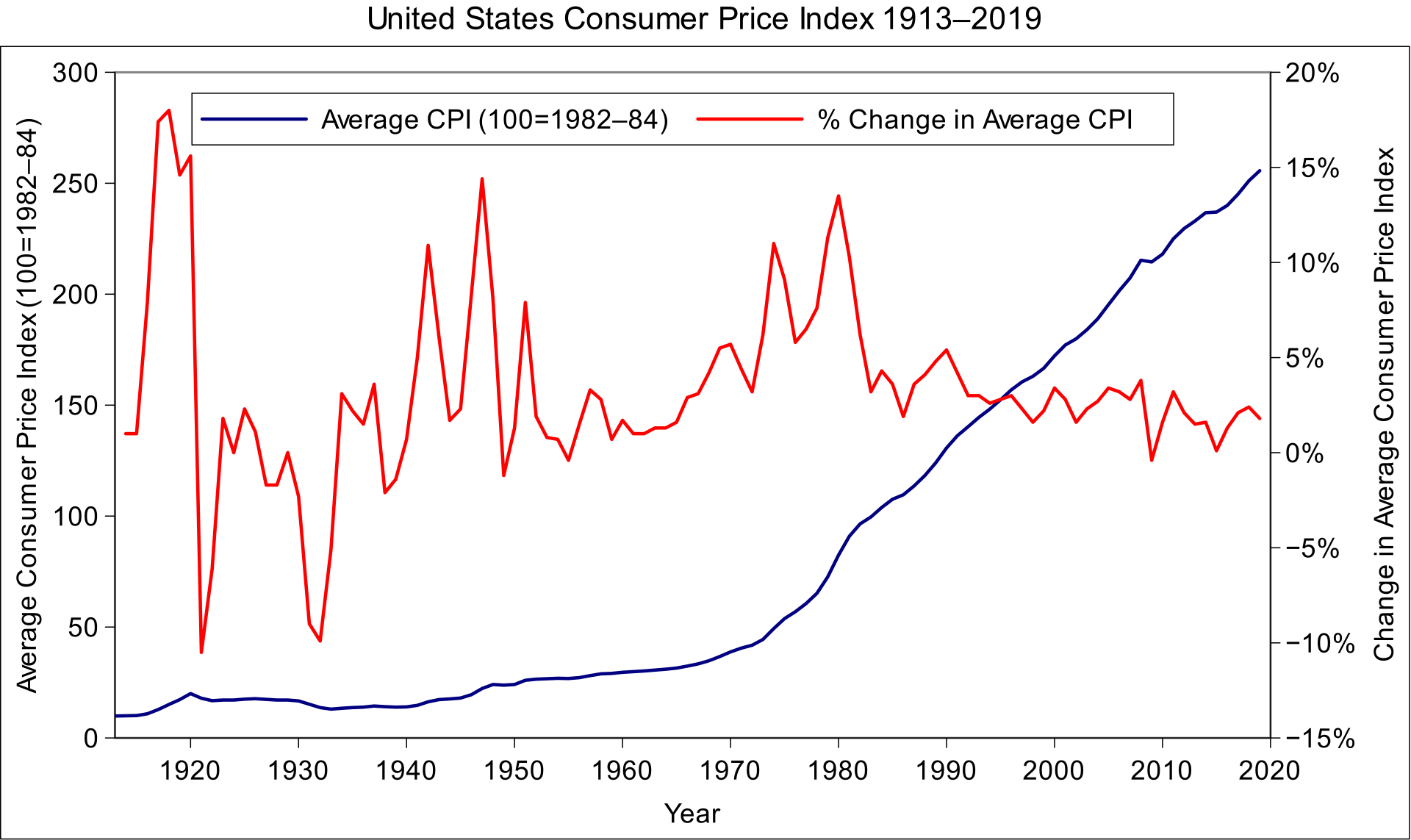 US Dept of Labor
Selgin, “A Century of Failure” (2010)
Recommended reading
Beginner
What Has Government Done to Our Money? – Rothbard
The Case Against the Fed – Rothbard
What You Should Know About Inflation – Hazlitt
Intermediate
Understanding Money Mechanics – Murphy (forthcoming)
The Mystery of Banking – Rothbard
The Tragedy of the Euro - Bagus
Advanced
The Theory of Money & Credit – Mises
A History of Money and Banking in the US - Rothbard